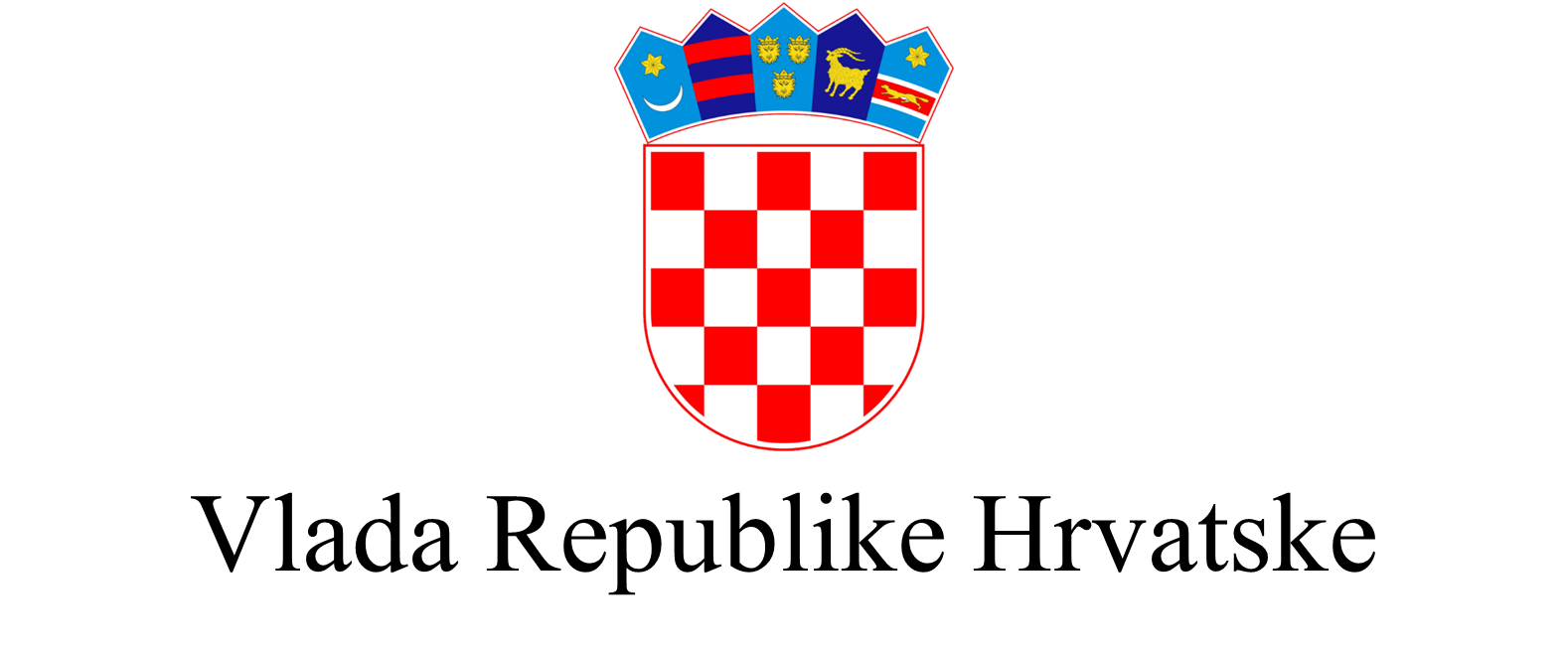 VLADA REPUBLIKE HRVATSKE

Ministarstvo financija
Ponuda obveznicaRepublike Hrvatskeuz uključivanje sektora građanstva
Zagreb, lipanj 2024.
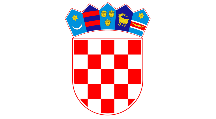 Udio javnog duga kojeg drže građani trenutno iznosi više od 8%
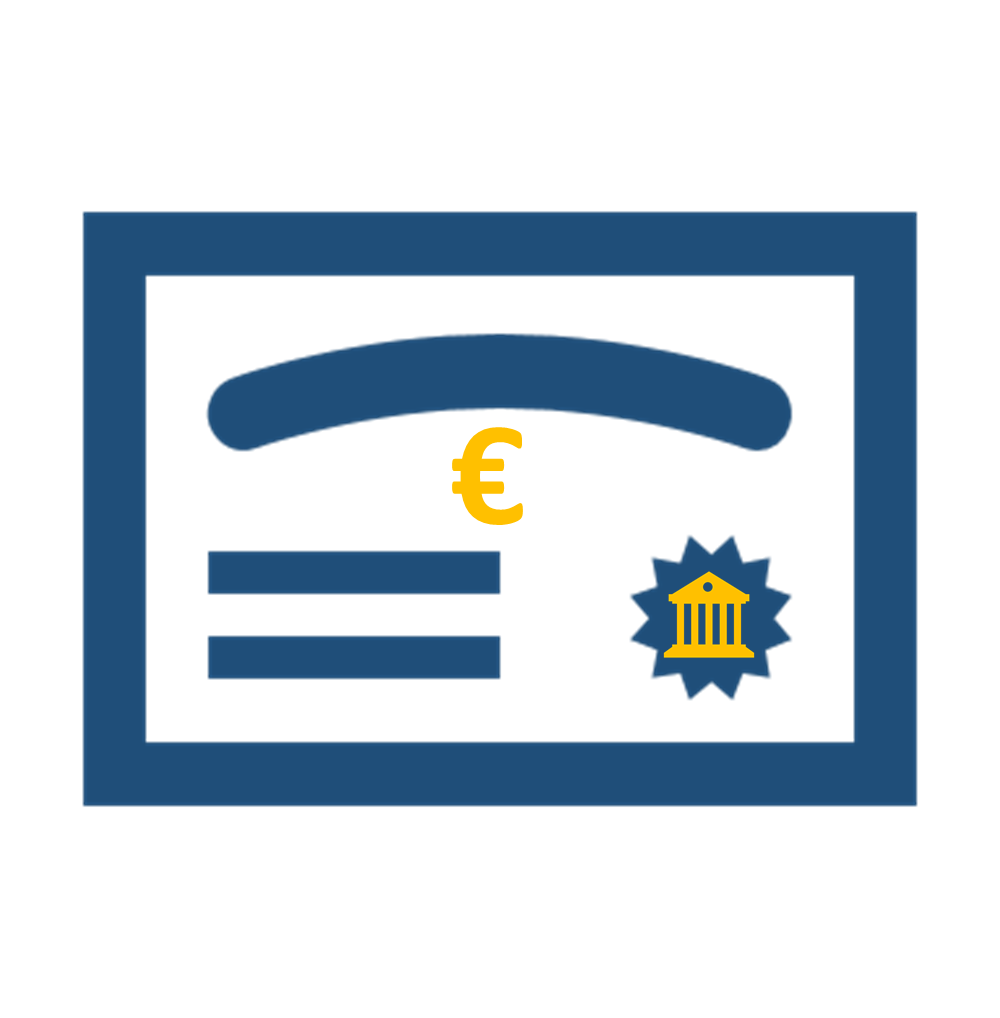 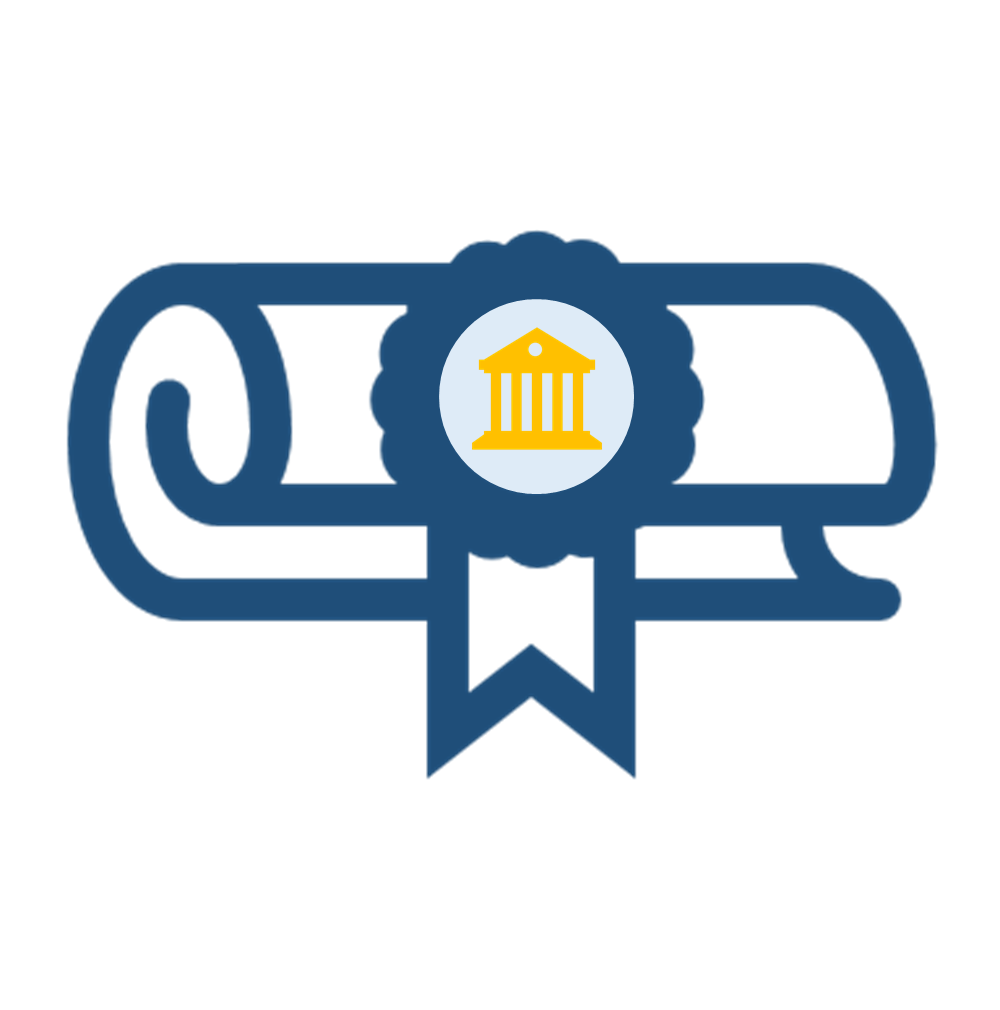 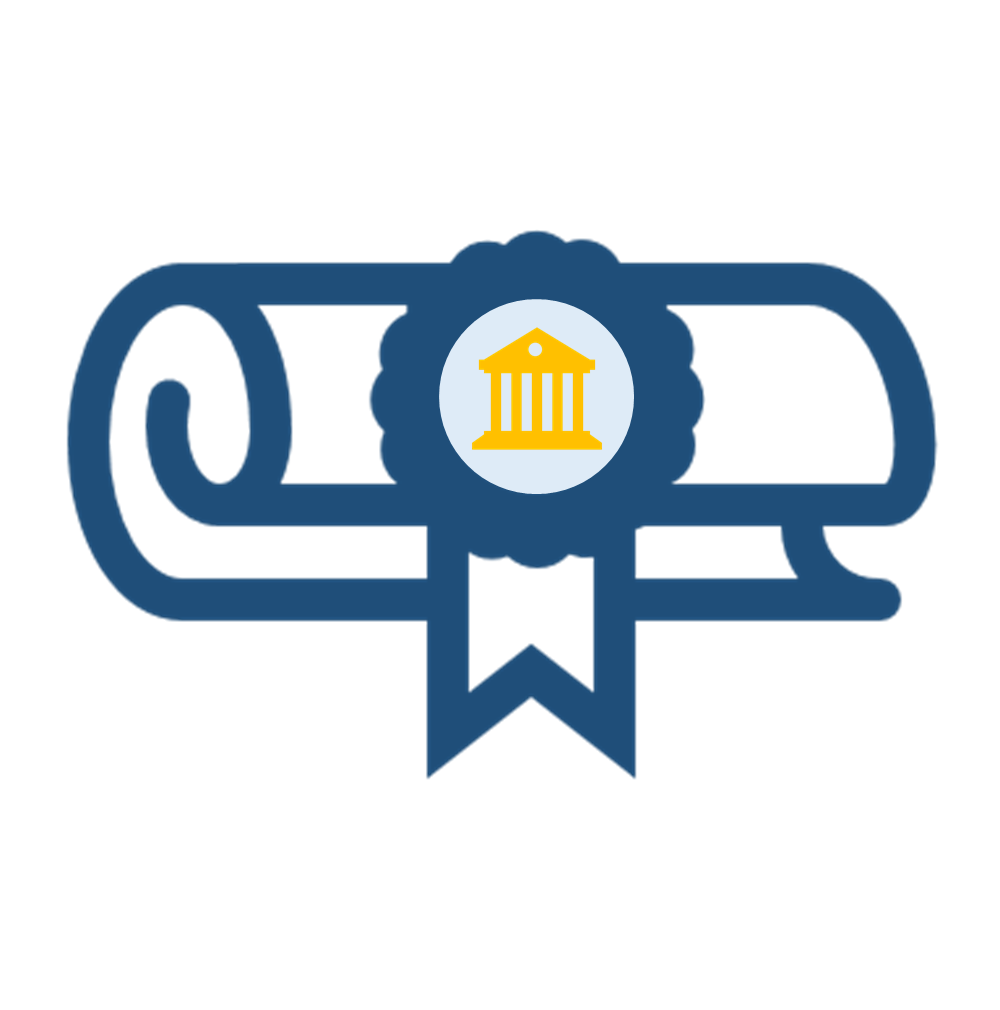 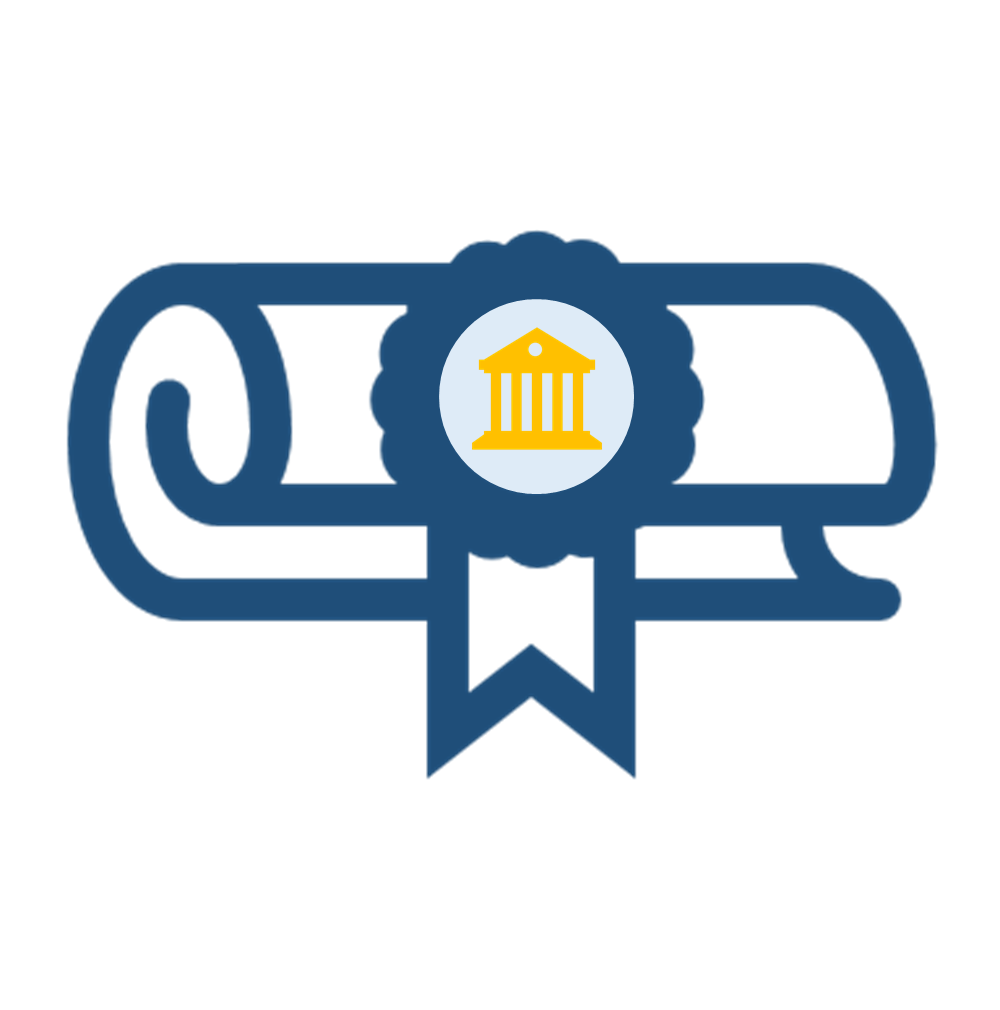 Državna obveznica za građane
Prvo izdanje trezorskih zapisa za građane
Drugo izdanje trezorskih zapisa za građane
Treće izdanje trezorskih zapisa za građane
Datum izdanja
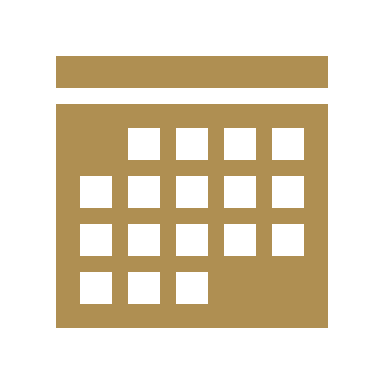 6.6.2024.
23.11.2023.
29.2.2024.
8.3.2023.
3,75% / 3,65%
3,75% / 3,65%
3,65%
3,75%
Godišnja stopa prinosa
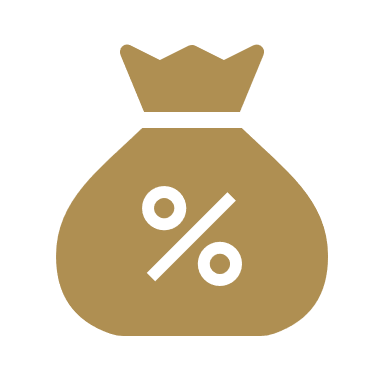 Sudjelovalo građana
> 31.000
44.843
36.643
> 37.000
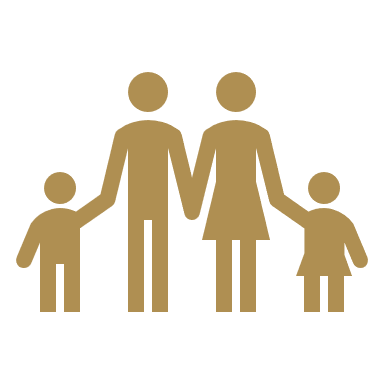 Upisani iznos(građani)
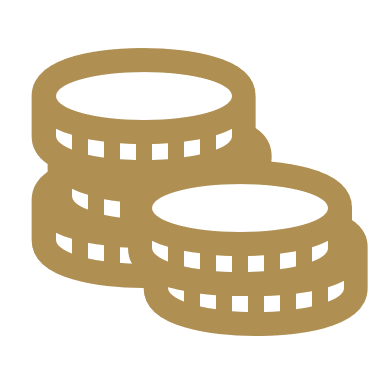 1.335 mil. eura
957 mil. eura
970 mil. eura
828 mil. eura
U nešto više od godine dana sudjelovalo je ukupno otprilike 150.000 građana
Otvoreno je više od 42.000 novih računa u SKDD-u
Od veljače je dostupan digitalni kanal za upis „E-riznica”
Izvor: Ministarstvo financija
2
Osnovni uvjeti novog izdanja obveznica
Ciljani nominalni iznos izdanja
750 milijuna eura
Minimalni iznos upisa po ulagatelju
500,00 eura
Datum izdanja
12.7.2024.
Obveznice Republike Hrvatske
Datum dospijeća
12.7.2027.
Minimalna kamatna stopa
3,10%
Uvrštenje
Službeno tržište Zagrebačke burze
3
Ilustracija novčanog toka
12. srpnja 2025.
Isplata godišnje kamate (min. 3,10%)
15,50 eura
Minimalna kamatna stopa po kojoj će Obveznice biti izdane objavljena je u Javnom pozivu („Minimalna kamatna stopa”), 
dok će Konačna kamatna stopa po kojoj će Obveznice biti izdane biti objavljena u okviru Objave o konačnim uvjetima izdanja.
4
Razdoblje ponude obveznica
Razdoblje ponude2 kruga
Prvi krug namijenjen fizičkim osobama

1.7. – 8.7.2024.
u 11:00 sati
Drugi krug namijenjen institucionalnim ulagateljima


10.7.2024.
5
Vremenski plan izdanja obveznica
Početak razdoblja upisa u prvom krugu
1. srpnja 2024.
!
Razdoblje upisa završava u 11 sati
Za uplate 8.7.2024. treba se informirati do koliko sati treba obaviti uplatu da bi ista bila provedena s navedenim datumom
Završetak razdoblja upisa u prvom krugu
8. srpnja 2024.
(do 11 sati)
6
Upis obveznica u prvom krugu
Prvi krug upisa namijenjen je isključivo:
Punoljetnim fizičkim osobama državljanima Republike Hrvatske u Republici Hrvatskoj i izvan Republike Hrvatske
Punoljetnim fizičkim osobama stranim državljanima koji su rezidenti u Republici Hrvatskoj
2 kanala upisa: 
Poslovnice Fine (170 diljem Republike Hrvatske)
adrese, radno vrijeme i kontakt podaci: https://www.fina.hr/poslovnice
Digitalna platforma E – RIZNICA
Link: https://e-riznica-mfin.gov.hr/
Pristup putem mrežnih stranica (Ministarstva financija i FINA-e)
7
Upis Obveznica u prvom krugu – općenite informacije
Ulagatelj mora imati: 
osobni identifikacijski broj (OIB)
otvoren transakcijski račun (IBAN) za isplatu sredstava otvoren u banci u RH

Jedan ulagatelj (OIB) može upisati samo jednu ponudu za istu emisiju bilo u poslovnici FINA-e ili putem internetskog (mrežnog) upisa

Minimalni iznos ulaganja:
500,00 eura
8
Upis ponude putem poslovnica FINA-e - Dokumenti potrebni za upis
Punoljetne fizičke osobe državljani Republike Hrvatske
Punoljetne fizičke osobe strani državljani rezidenti u Republici Hrvatskoj
Važeća osobna iskaznica ili putovnica Republike Hrvatske
Važeća osobna iskaznica ili putovnica matične države ili boravišna iskaznica stranca
+
Potvrda o rezidentnosti
9
Upis ponude putem poslovnica FINA-e
U slučaju da se upis obavlja u ime druge poslovno sposobne fizičke osobe, uz navedene dokumente potrebno je priložiti i ovjerenu punomoć.

Skrbnici ulagatelja mogu upisati ponudu uz propisanu dokumentaciju.

Ulagatelj samostalno odabire način plaćanja (FINA, banke, Internet/m bankarstvo i dr.).
Gotovinske uplate u FINA-i kod plaćanja ponude:
bez naknade za platni promet za uplate do 10.000,00 eura
za uplate iznad 10.000,00 eura jedinstvena naknada prema cjeniku FINA-e
10
Upis ponude putem digitalne platforme za vrijednosne papire: E-RIZNICA
Platforma za vrijednosne papire
Mjesto internetskog (mrežnog) upisa ponuda za vrijednosne papire izdavatelja Ministarstva financija RH
Jednostavno i pristupačno – upis ponuda u nekoliko klikova
Upis ponuda internetskim (mrežnim) putem mogu obaviti: 
Punoljetne fizičke osobe državljani Republike Hrvatske u Republici Hrvatskoj i izvan Republike Hrvatske
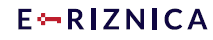 11
Upis ponude putem digitalne platforme za vrijednosne papire: E-RIZNICA
https://e-riznica-mfin.gov.hr/
Unutar utvrđenog vremenskog razdoblja zaprimanja ponuda
1.7.(00:00) do 8.7.2024. (do 11 sati)
Prijava putem sustava e-Građani
Identifikacija odgovarajućom vjerodajnicom 
Značajna ili visoka razina sigurnosti (token, m-token, osobna iskaznica i dr.)
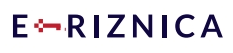 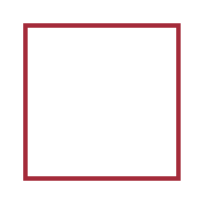 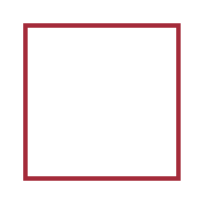 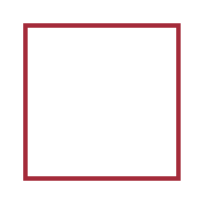 12
Obavijesti za ulagatelje za oba kanala upisa
Slanje na elektroničku adresu informacija o:
upisanoj ponudi
poništenoj ponudi
nedovoljno uplaćenim sredstvima
povratu sredstava po upisanoj ponudi u slučaju preplate ili zbog promjena uvjeta emisije 
objavljeni iznosi izdanja su ciljani, a Ministarstvo financija na temelju zaprimljenih ponuda odlučuje o konačnom iznosu obveznica koji će se upisati (konačni iznos emisije može biti i veći i manji od ciljanog)
13
Koraci za realizaciju ponude za upis u prvom krugu
Upis ponude izabranim kanalom (poslovnica FINA-e ili E-RIZNICA)
Potvrda o zaprimljenoj ponudi s instrukcijama za plaćanje
Plaćanje po ponudi
gotovinska uplata (Fina, banke, poštanski uredi)
bezgotovinsko plaćanje (banke, Internet/m  bankarstvom i dr.) 
Ulagatelj samostalno odabire način plaćanja
za gotovinske uplate u Fini do 10.000 eura bez naknade, iznad 10.000 eura prema cjeniku FINA-e
za ostale načine plaćanja prema cjeniku pružatelja platnih usluga
Napomena: Ponuda je valjana tek po uplati iznosa sukladno Potvrdi o zaprimljenoj ponudi!
14
Upis obveznica u drugom krugu
Drugi krug upisa namijenjen je institucionalnim ulagateljima

Drugi krug upisa provodi se putem vodećih agenata izdanja:
Erste & Steiermarkische Bank
Hrvatska poštanska banka
OTP Banka
Privredna banka Zagreb
Raiffeisenbank Austria
Zagrebačka banka
Razdoblje upisa u drugom krugu: 10. srpnja 2024.
15
Više informacija
Dokument Ponude obveznica Republike Hrvatske

Javni poziv za upis obveznica Republike Hrvatske na domaćem tržištu kapitala

Obrazac specijalne punomoći

Dokumenti će biti objavljeni na web stranicama Ministarstva financija

Besplatni info telefon: 0800 0080
16
POČETNA STRANICA
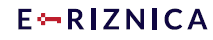 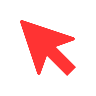 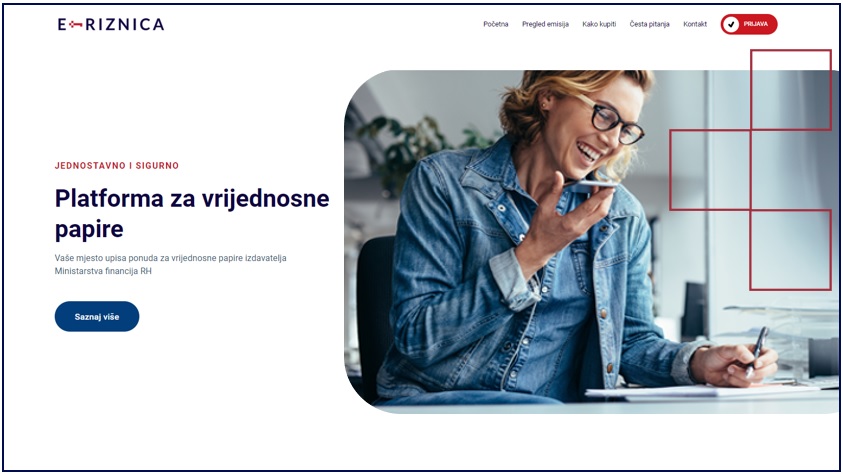 17